Многофункциональный спортивный комплекс с ледовой ареной, крытыми и открытыми теннисными кортами, многофункциональными залами тренировок по дзюдо, волейболу и апартаментами и центром медицины для спортсменов.
Санкт-Петербург, Фрунзенский район, ул. Ярослава Гашека 21-Шипкинский переулок 17-19.
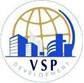 Владелец и Инвестор проекта «Внешстройпроект», в лице дочернего ООО «Центр спорта».
http://www.vsp-development.ru/
1
Описание проекта
Адрес объекта: Санкт-Петербург, Фрунзенский район, ул. Ярослава Гашека 17-21-Шипкинский переулок.
Площадь застройки – 2,67 га, включает в себя 2 земельных участка, в том числе: Участок 1 площадью 1,73 га; участок 2  площадью 0,94 га.
Общая площадь объектов строительства – от 10 до 20 тысяч кв. м.
Стадия проекта –эскизное и рабочее проектирование, получение разрешения на строительство.
Срок реализации проекта – 5 лет.
Проектом предусмотрено строительство следующих спортивных объектов:
Крытая ледовая арена с трибунами для зрителей, оснащённый современной инфраструктурой, для проведения тренировок и соревнований/выступлений спортсменов по хоккею и фигурному катанию.
Крытые и открытые теннисные корты и сопутствующая инфраструктура.
Залы борьбы, дзюдо, волейбола.
Поле для мини-футбола.
Профессиональный стрелковый тир 
Апартаменты – гостиница для спортсменов.
Медицинский центр для спортсменов, ориентированный на диагностику и реабилитацию.
Крытый подземный и открытый паркинг.
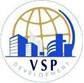 2
Характеристика местоположения проекта. Окружение объекта.
Фрунзенский район – динамично-развивающаяся городская среда. По оценкам экспертов, недооснащённость объектами спорта, в части хоккейной арены, а также качественными по функциональному назначению, инфраструктуре  залами для тренировок спортсменов с возможностью длительного размещения, обеспечит устойчивый спрос на спортивные сооружения в новом проектируемом объекте. 
Удобные подъезды -  со стороны Дунайского проспекта, улицы Будапештской, Загребского бульвара; 2018 год – плановое открытие ст.м. Дунайская с выходом на ул. Ярослава Гашека на расстоянии 250 м от участка.
В границах квартала реализации проекта расположены:
Клиника Микрохирургии глада им. Святослава Фёдорова – Ул. Ярослава Гашека, д. 21. http://www.mntk.spb.ru/ 
Строящийся жилой комплекс «Балканы». Застройщик - компания «Лидер Групп». https://lidgroup.ru/objects/spb/balkany/. ЖК включает дом на 723 квартиры различного метража и планировок. Общая площадь нового  ЖК высотой 26 этажей составляет  47,5 тыс. кв. м. Срок завершения строительства – 4 кв. 2019г.
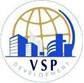 3
Краткий обзор рынка.
В Санкт-Петербурге в настоящее время функционирует 23 ледовых комплекса, в том числе следующие:
4
Краткий обзор рынка. Продолжение.
5
Краткий обзор рынка. Продолжение.
6
Краткий обзор рынка. Продолжение.
7
Краткий обзор рынка. Продолжение.
8
Вариант проектного решения. Слайд 1,2.
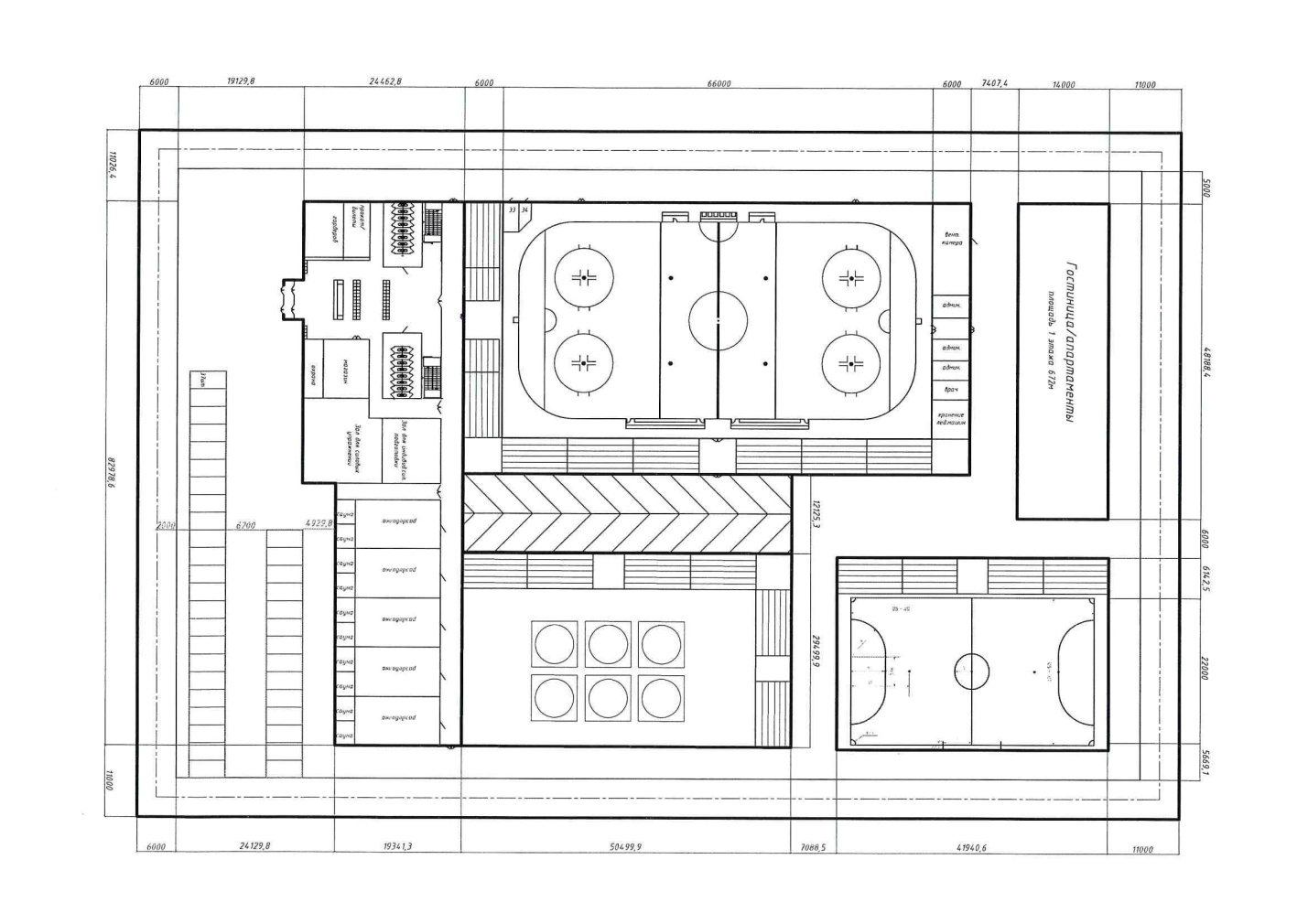 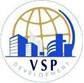 9
Вариант проектного решения. Слайд 3,4.
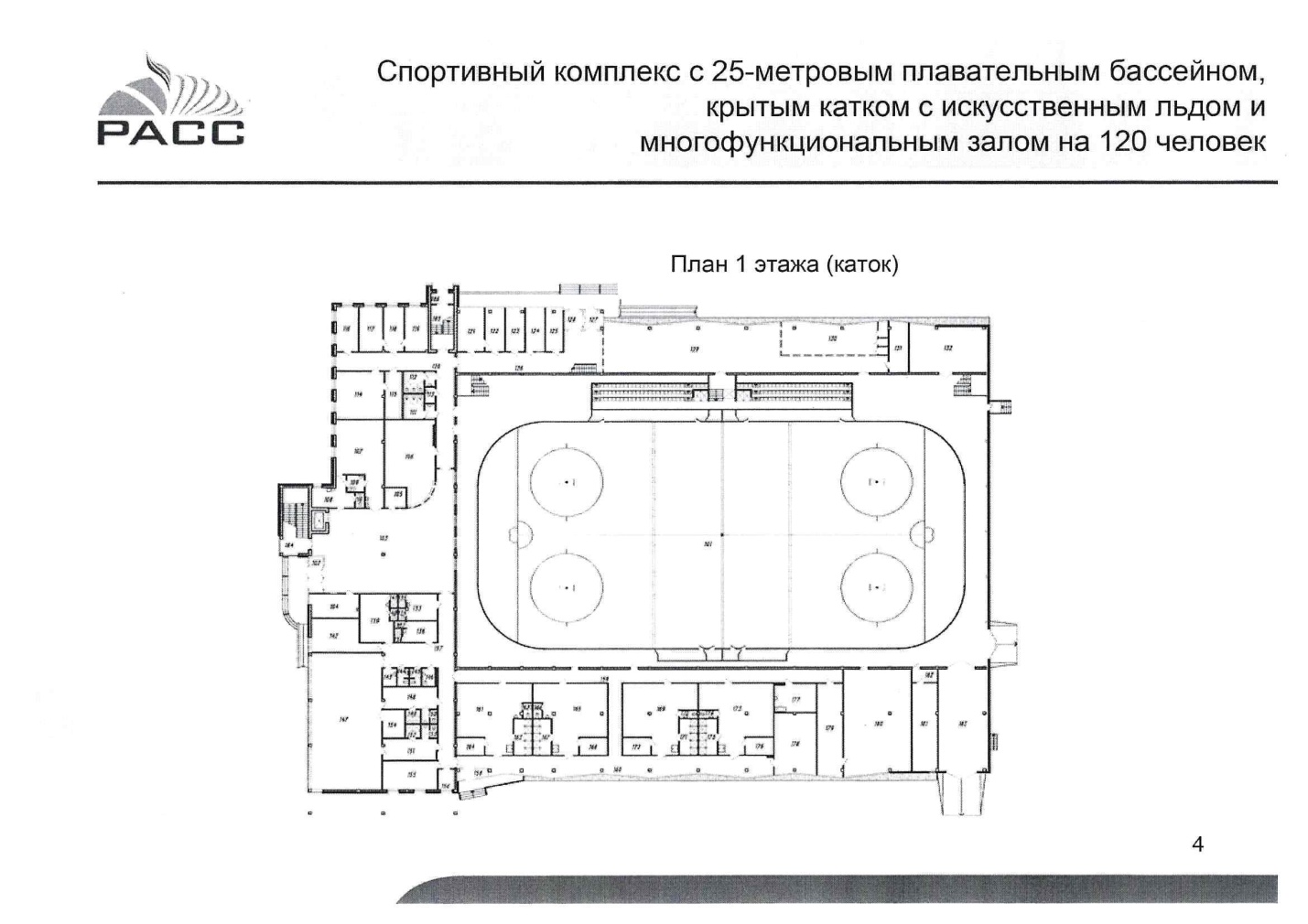 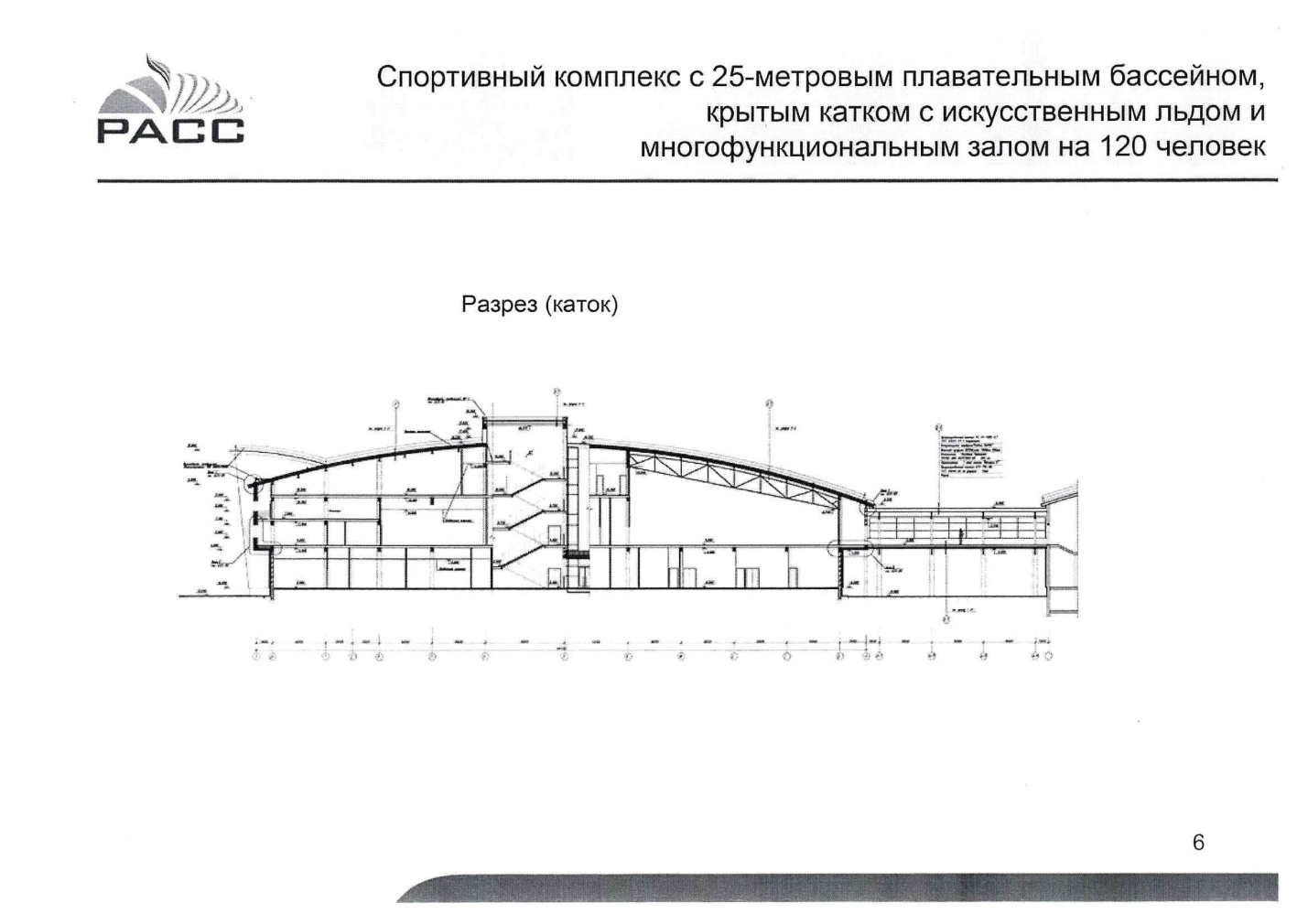 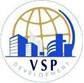 10
Ситуационный план, фото участка.
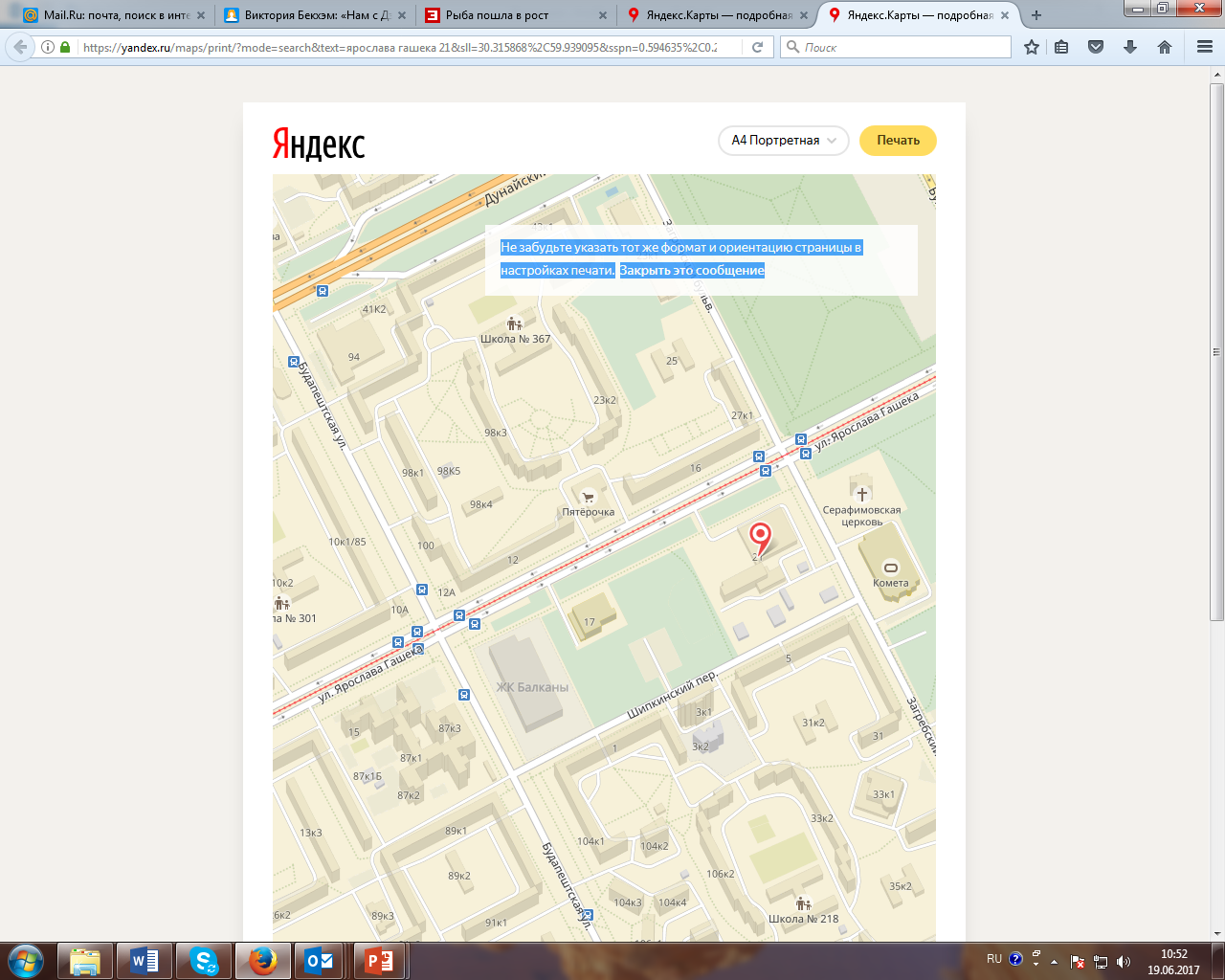 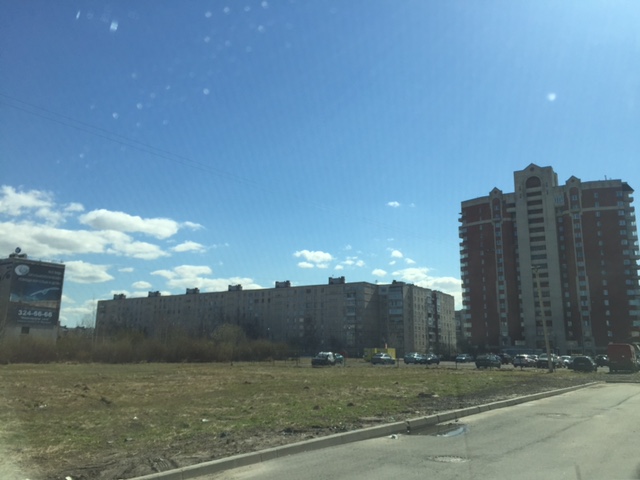 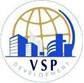 11
Контактные данные проекта.
Руководитель проекта Ангелина Егорова
+7 921 428 37 17
+7 812 322 33 85

ООО «Внешстройпроект»
191186, СПб, Невский пр., д.32-34 литер Н.
199026, СПб, 26я линия, д. 9 литер А, пом. 24.
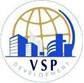 12